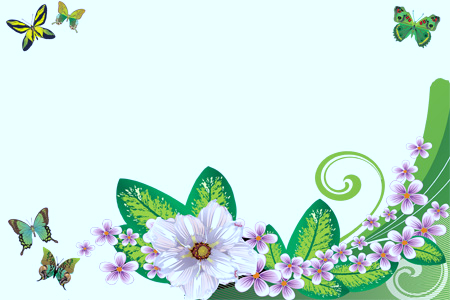 Занимательный урок.Тема «Многозначные слова. Омонимы. Каламбуры».
Цель: 
познакомиться с омонимами; 
научиться отличать омонимы от многозначных слов;
уметь определять, в каком лексическом значении употреблено многозначное слово; находить в толковом словаре многозначные слова, омонимы. 

Показать роль многозначных слов и омонимов в художественных текстах.
Разминка для ума
Толковый словарь
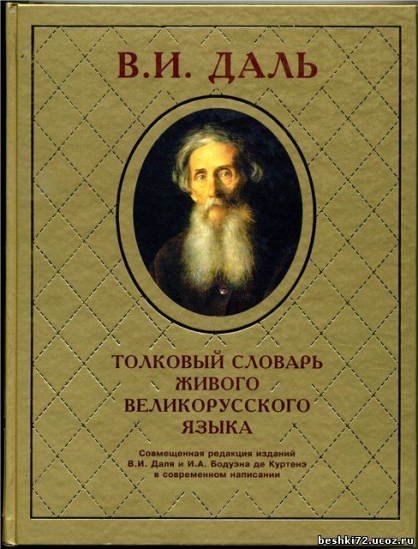 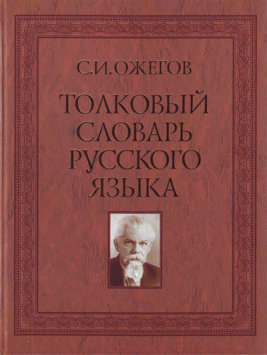 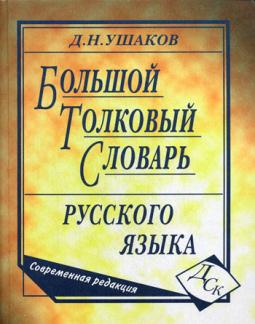 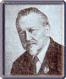 Многозначные слова
Земля – 

Планета.

Суша (в отличие от водного или воздушного пространства) 

Почва, грунт.

Страна, государство.
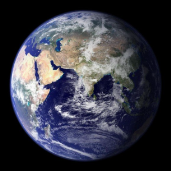 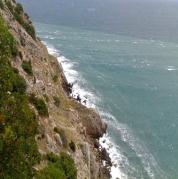 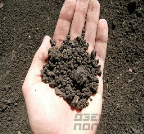 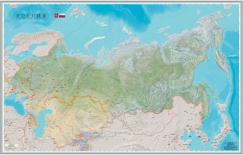 ИГРА «Кто больше?»
Омонимы
1. Право, я прически – чудо!
Заплести меня не худо.

2. На лугу с шипеньем острым
Управляюсь с сенокосом.

3. В воду я вдаюсь полоской –
Узкой, серенькой и плоской.
Омонимы
КОСА¹ - вид прически

КОСА² - сельскохозяйственное                           орудие

КОСА³ - мыс, отмель
Омонимы
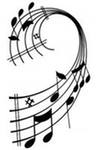 Перепела.
С перепелом
Перепел
В паре пел.
Перепела
Перепел 
Перепел.
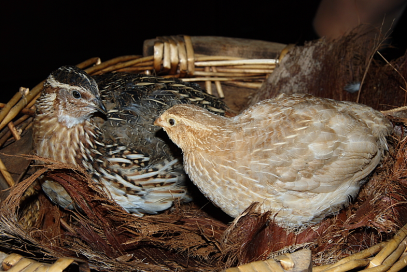 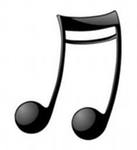 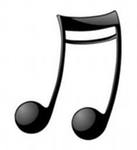 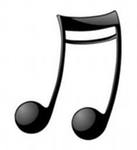 Омонимы
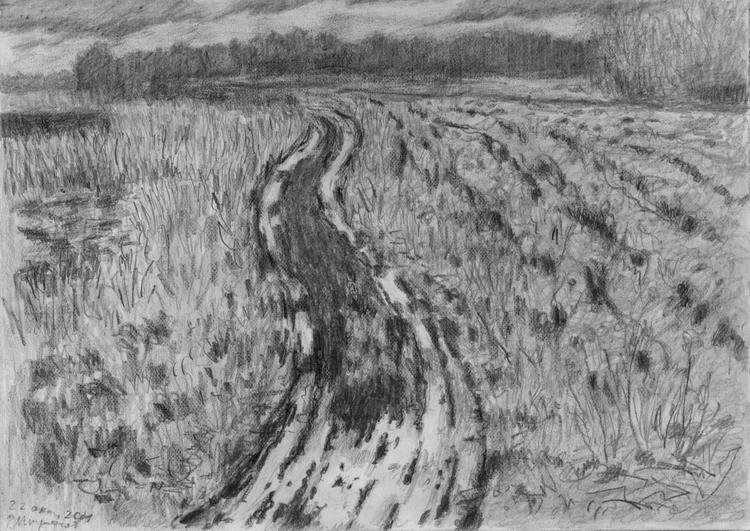 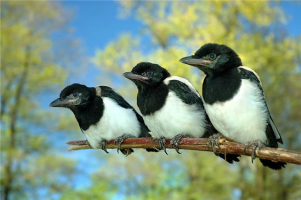 Приносили вести
со´рок   соро´к
со´рок   соро´к
с сорока´  дорог….
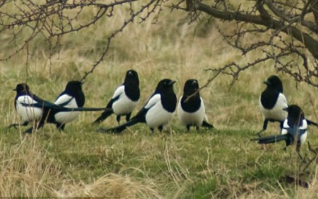 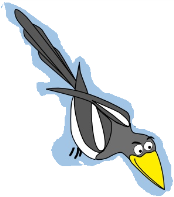 Омонимы
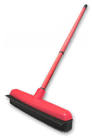 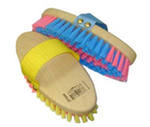 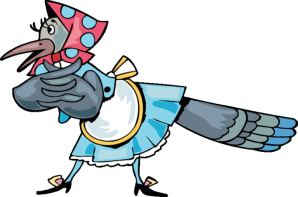 Три сороки – три трещотки
Потеряли по три щётки:
Три – сегодня,
Три – вчера.
Три – ещё позавчера.
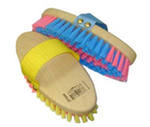 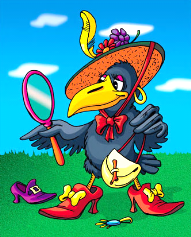 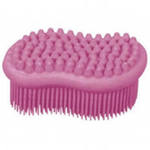 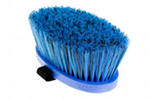 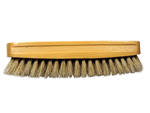 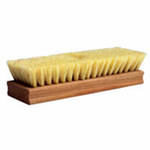